JAXA Agency Report
October 20-22, 2020

Takeshi Hirabayashi
Senior Chief Officer of Satellite Applications
Space Technology Directorate I
Japan Aerospace Exploration Agency
JAXA’s Satellite Development and Operation Schedule
National Security
Disaster
ALOS-2/PALSAR-2
Climate Change
ALOS-3 (Optical)
Land Monitoring
ALOS-3 Follow-on
ALOS-4 (SAR)
ALOS-4 Follow-on
GCOM-W/AMSR-2
AMSR-3 
(Hosted by GOSAT-3)
Water Cycle
GPM/DPR
Precipitation
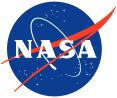 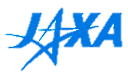 Vegetation
Aerosol
GCOM-C/SGLI
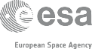 EarthCARE/CPR
Clouds
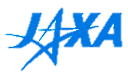 GOSAT/FTS
GHG
GOSAT-2/FTS-2
GOSAT-3 (MOE Mission)
1
Current JAXA Earth Observation Satellites
Disaster Risk Management
Climate Change
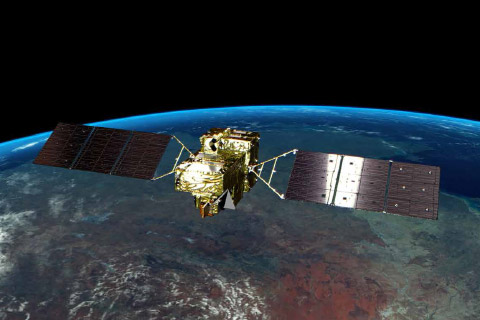 GOSAT-2
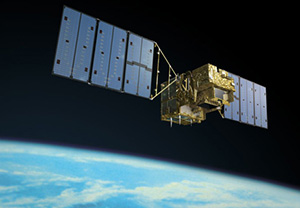 GOSAT
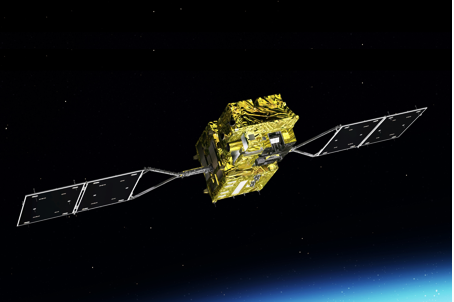 GCOM-C
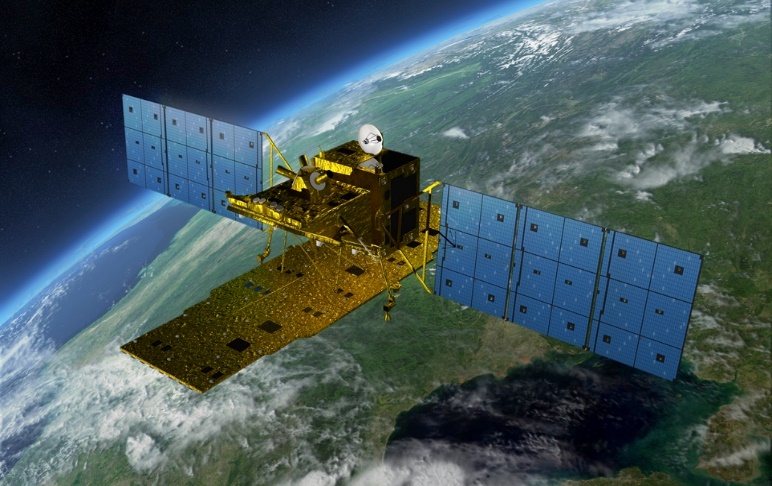 ALOS-2
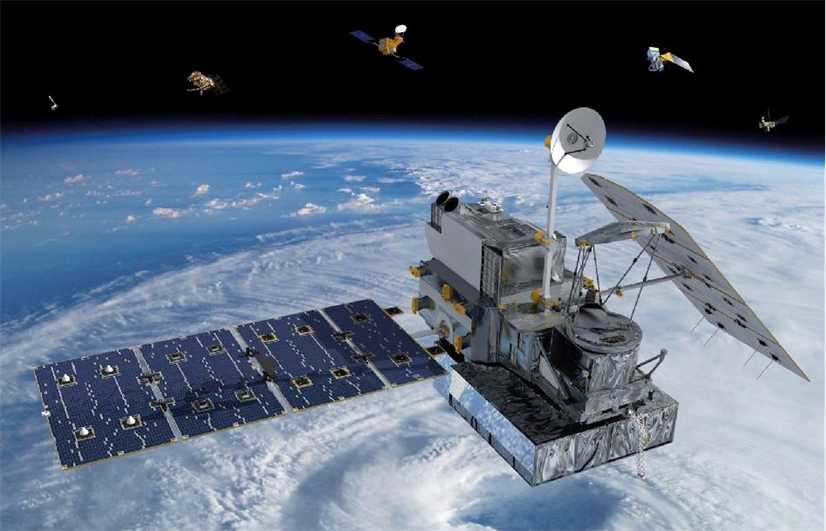 Launched: 
23 December 2017
Cloud/
Aerosols/
Vegetation
Launched: 2009
Launched: 
29 October 2018
DPR: 
Dual Frequency Radar
Greenhouse Gases
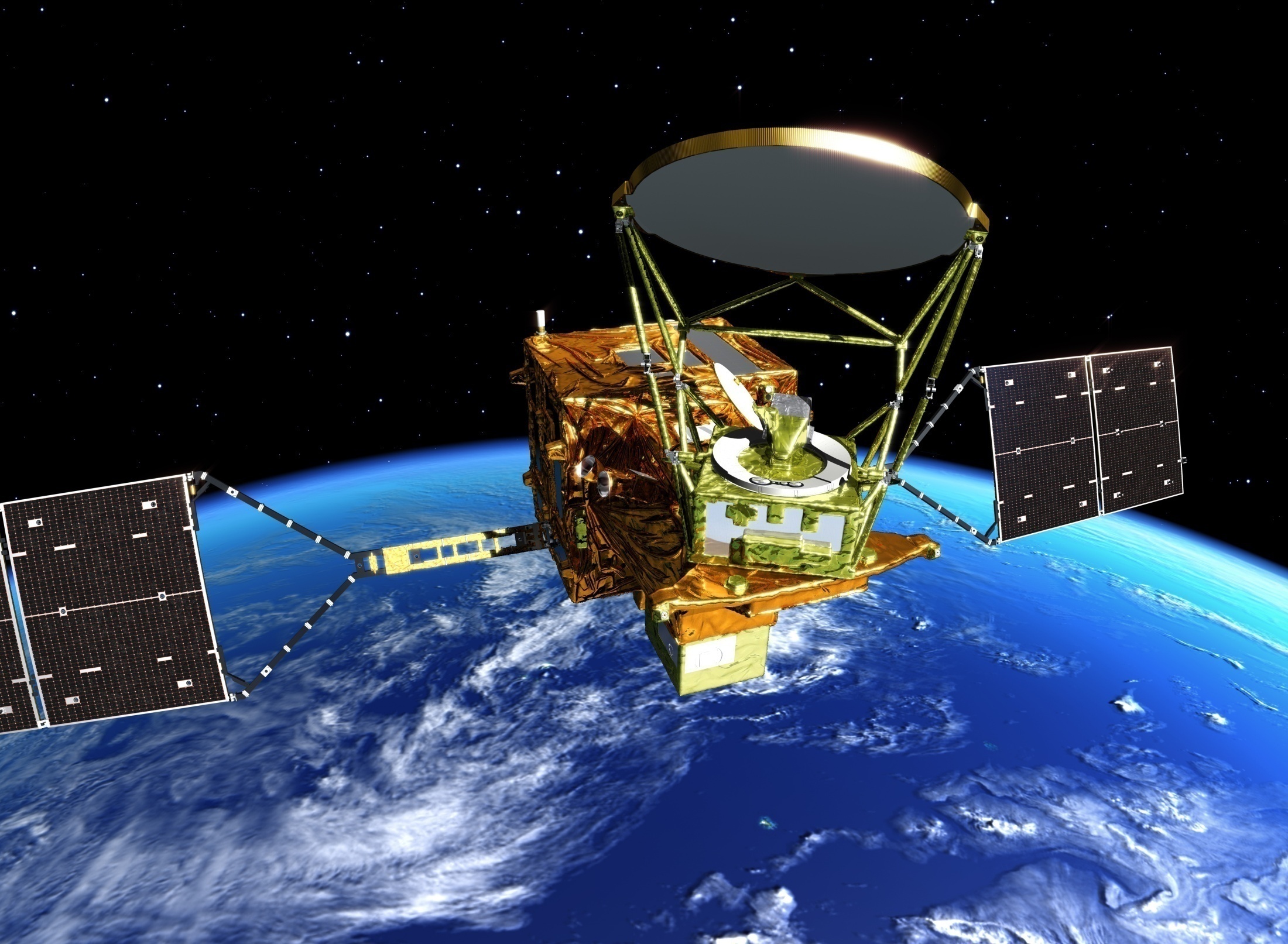 GCOM-W
GPM
Courtesy of NASA
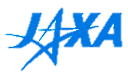 Precipitation
Launched: 2014
Land Surface
(Radar)
Launched: 2012
Launched: 2014
Water Cycling
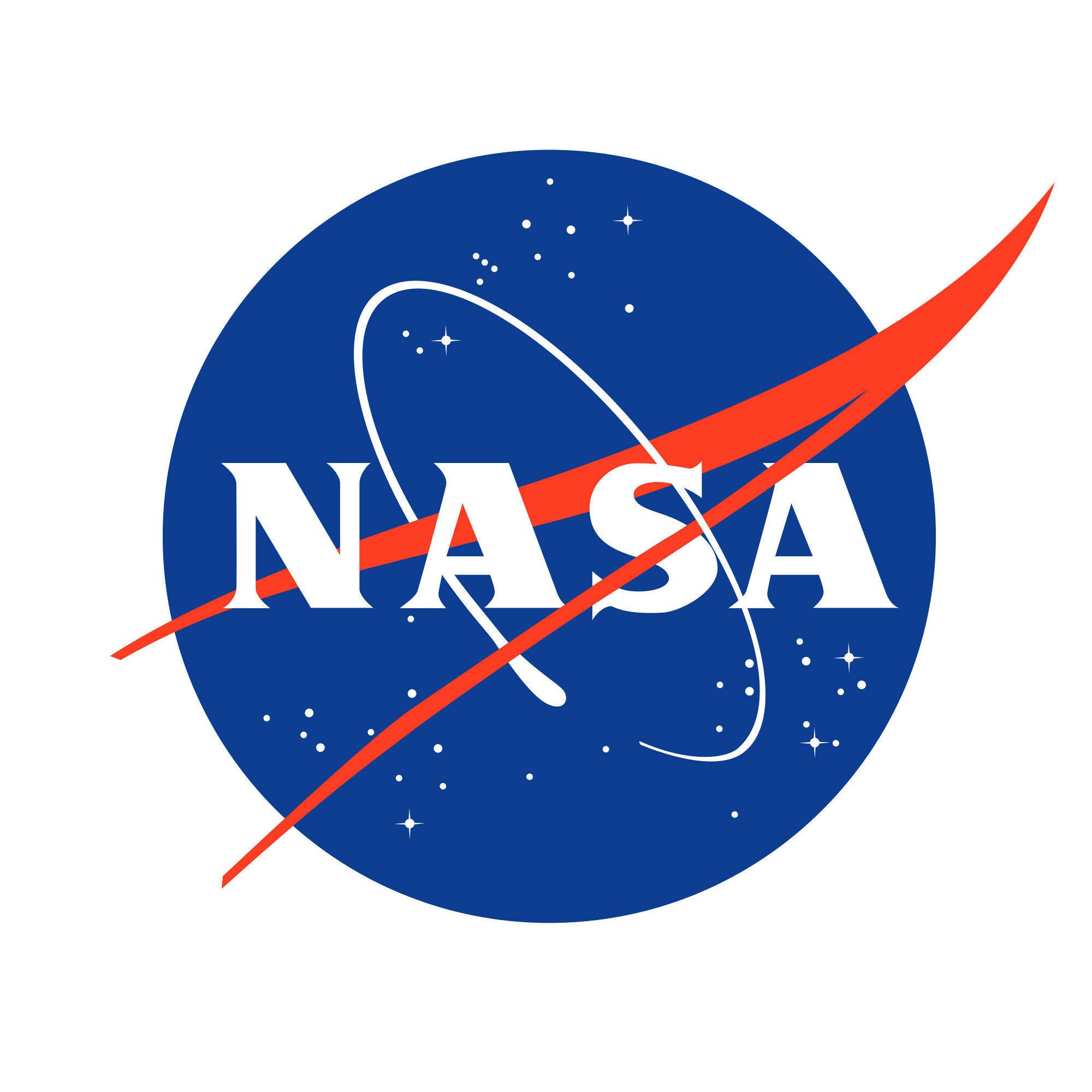 2
A-decade-long GHG observation by GOSAT and GOSAT-2
2018
2019
2020
2009
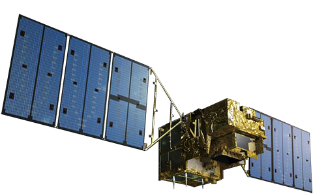 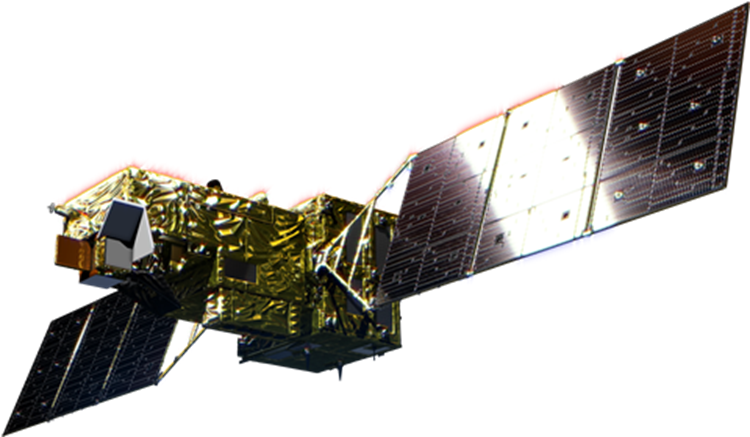 GOSAT
GOSAT-2
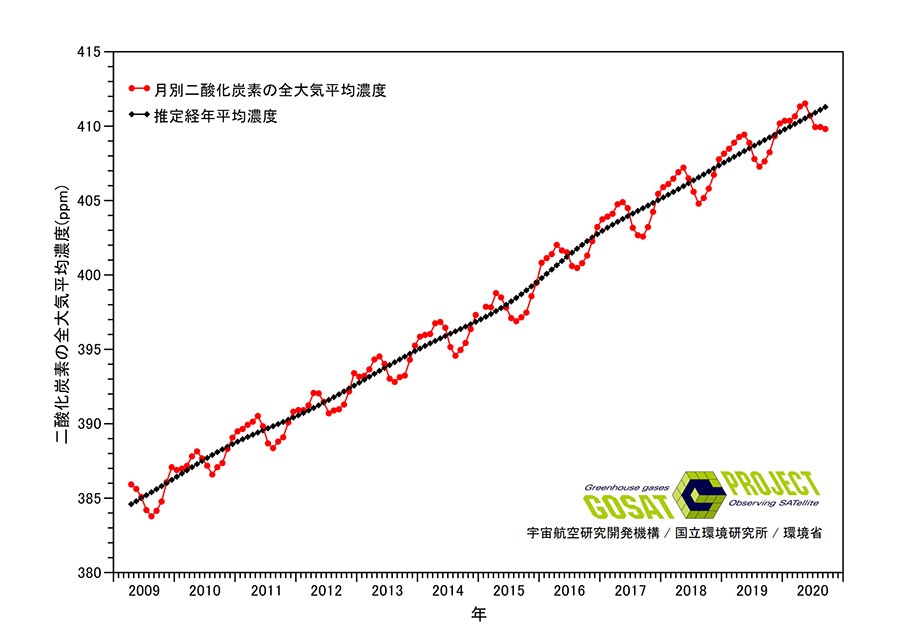 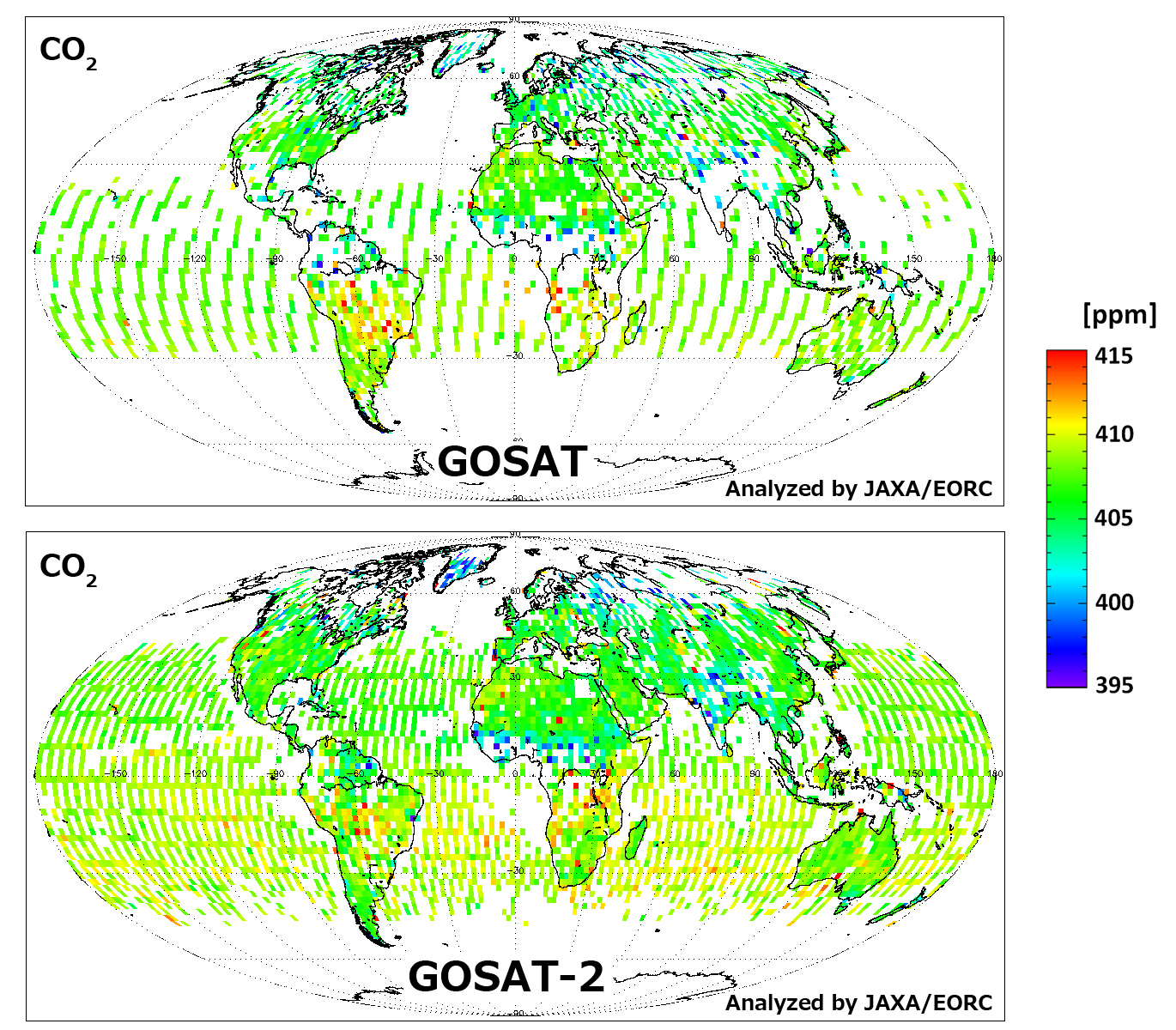 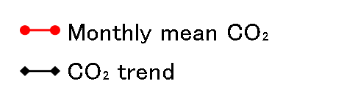 May 2020
411.5 ppm
ppm
Exceeded 400ppm December 2015
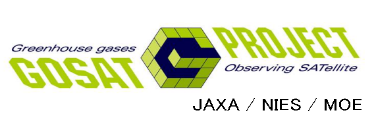 Year
Global CO2 concentrations observed by GOSAT and GOSAT-2 (September 2019)
GOSAT Whole-atmosphere Mean CO2 April 2009 – September 2020
3
City Scale GHG Monitoring on COVID-19
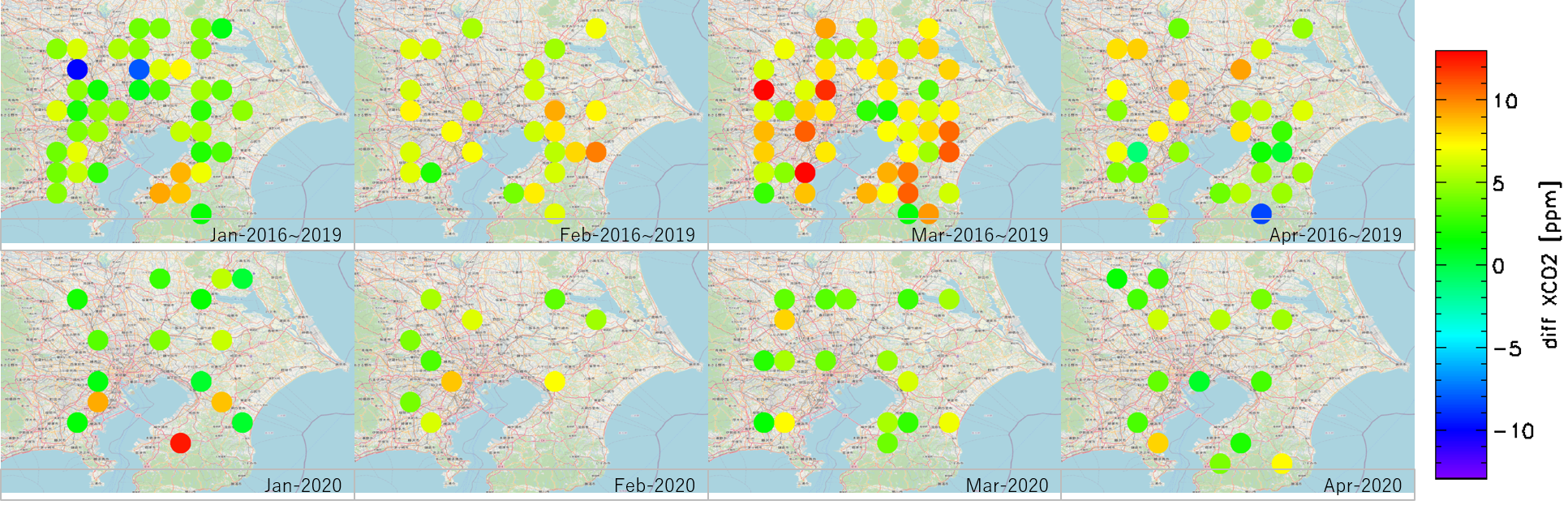 Average monthly abundances of CO2 in the lower troposphere for the past 4 years (upper) and 2020 (lower) from GOSAT
The difference in CO2 density in the upper and lower troposphere is smaller in 2020 compared to 2016-2019 in Tokyo and Beijing.
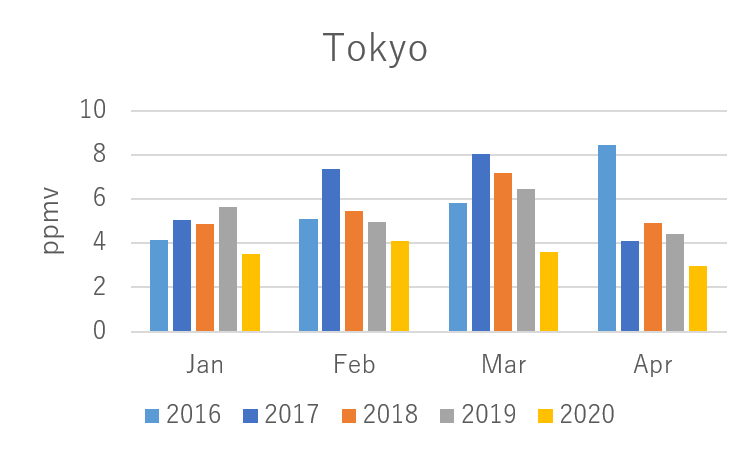 Analyzed by JAXA/EORC
Analyzed by JAXA/EORC
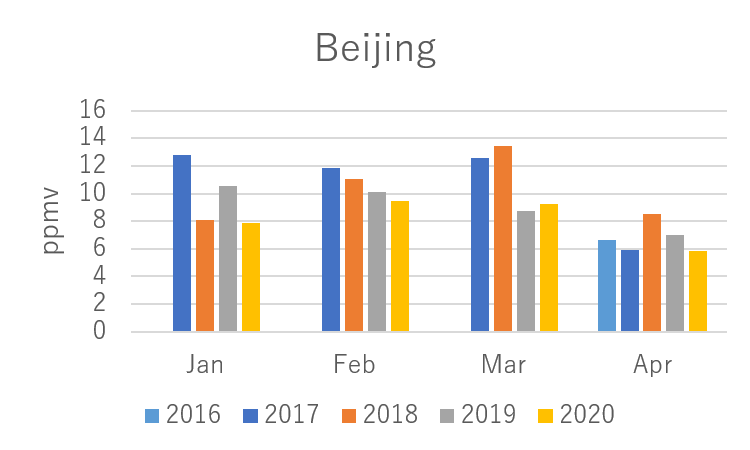 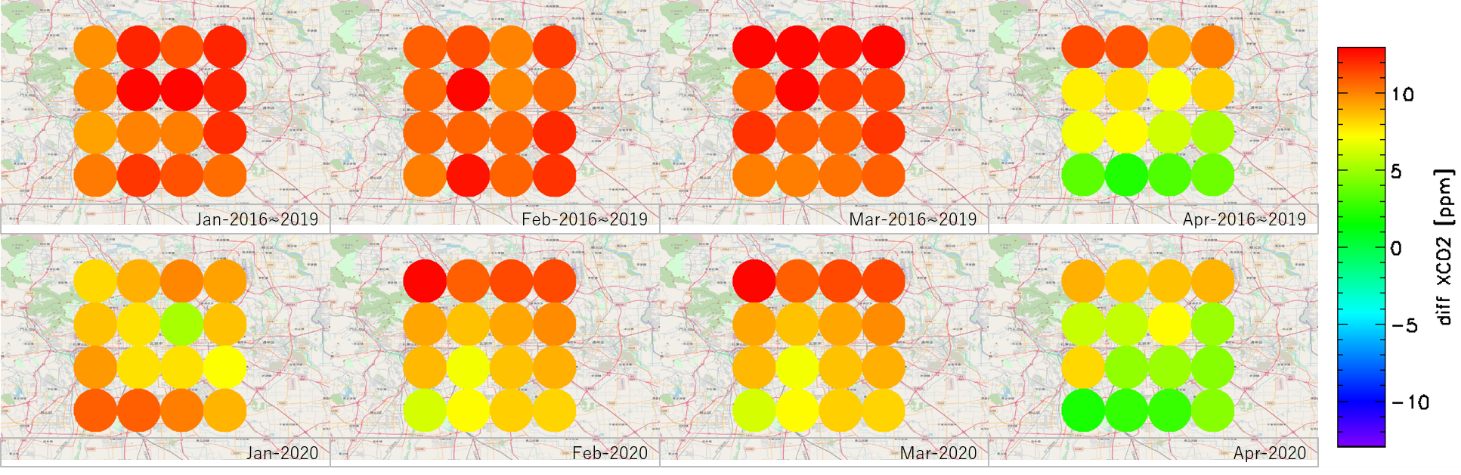 Analyzed by JAXA/EORC
Analyzed by JAXA/EORC
4
JICA-JAXA Forest Early Warning System in the Tropics (JJ-FAST)
JJ-FAST has been operated as a  deforestation monitoring tool under the JICA-JAXA collaboration project since November 2016
JJ-FAST covers 77 tropical countries and disseminates deforestation areas detected by PALSAR-2/ALOS-2 (ScanSAR) for every 1.5 months
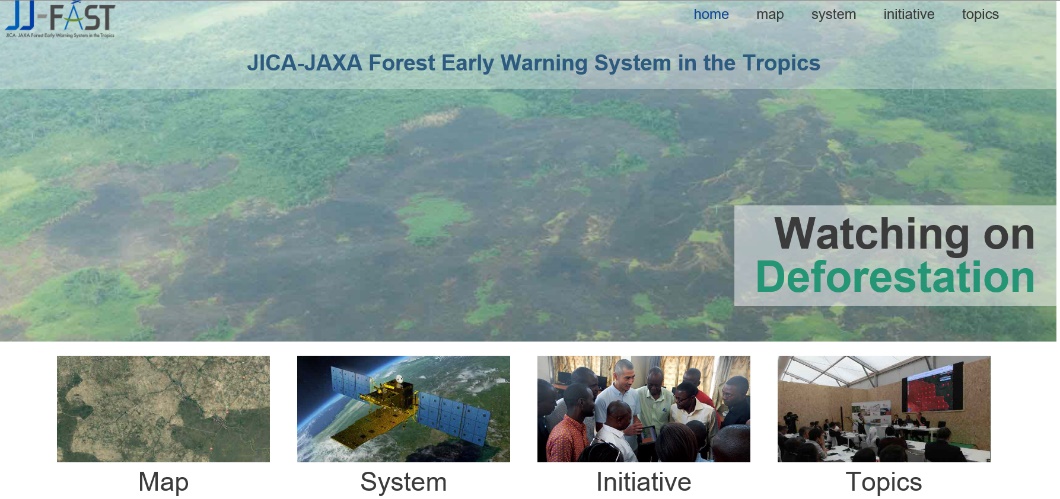 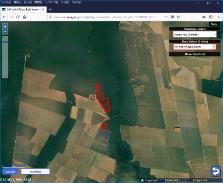 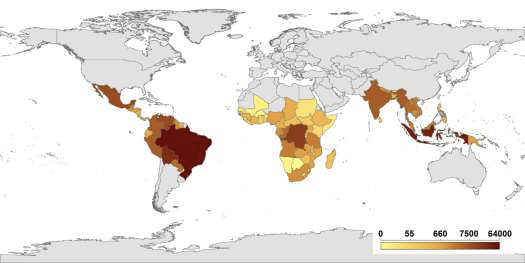 Total detected number: 308,353 points as of April, 2020
(92,787 points were detected in Brazil)
Deforestation polygon
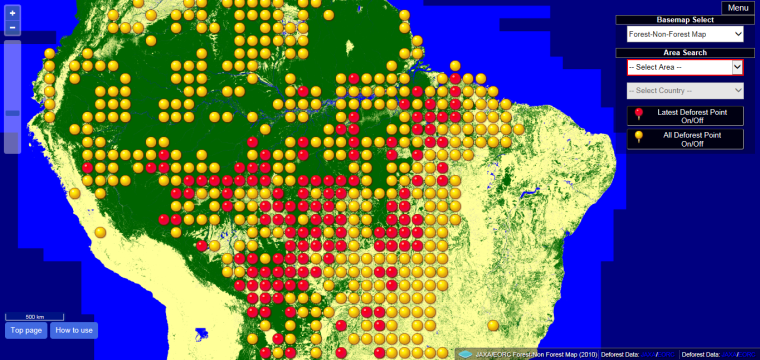 Red indicates the latest Deforest Point
Yellow indicates all Deforest Point
5
Monitoring Sea Ice
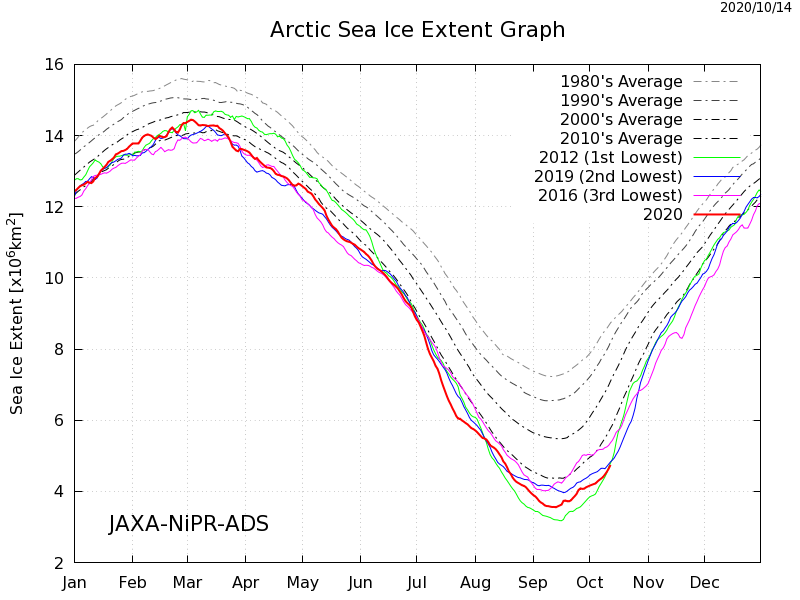 Arctic Sea Ice Concentration
GCOM-W/AMSR2 observes sea ice concentration everyday.
Arctic: August 2017
Antarctic: August 2017
Arctic/Antarctic
Sea Ice Mosaic Products
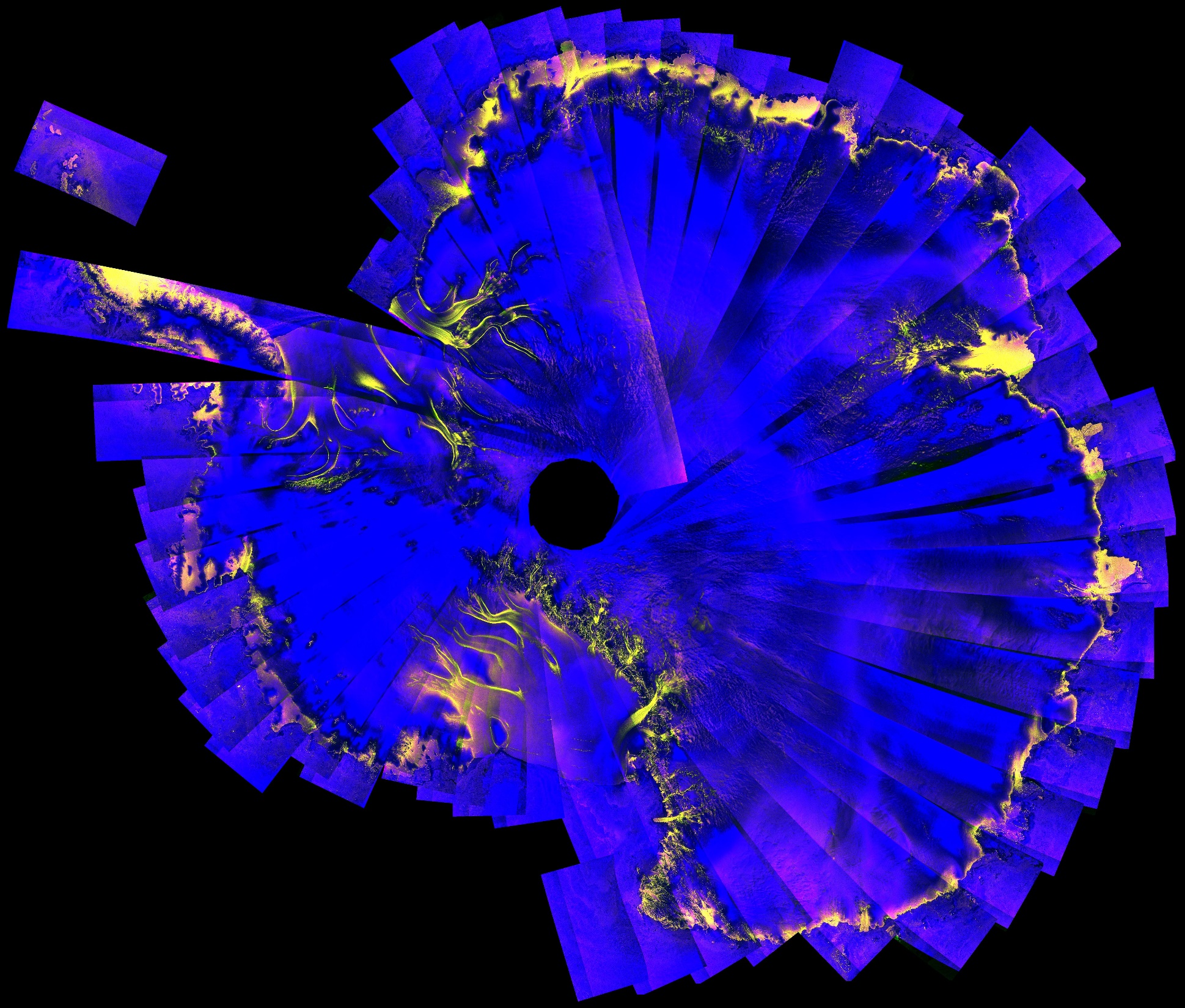 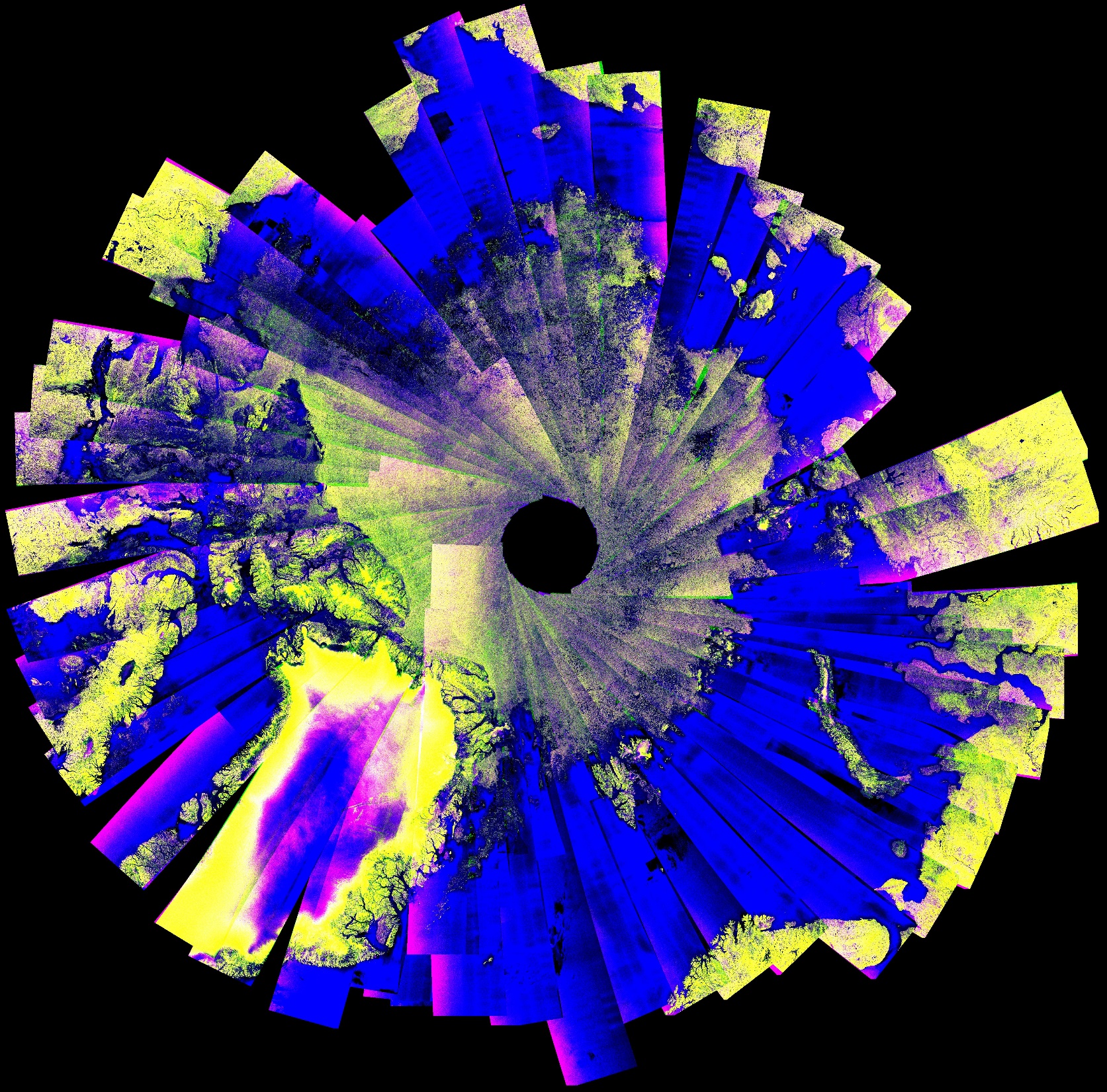 ALOS-2/PALSAR-2 ScanSAR Mosaic Products in Arctic and Antarctic for 2017.
6
Land surface & river simulation system: Today’s Earth
JAXA has developed “Today’s Earth” under the joint research with University of Tokyo ( https://www.eorc.jaxa.jp/water/ )
Today’s Earth distributes & visualizes various hydrological products with 1km resolution for Japan and 25km resolution for global
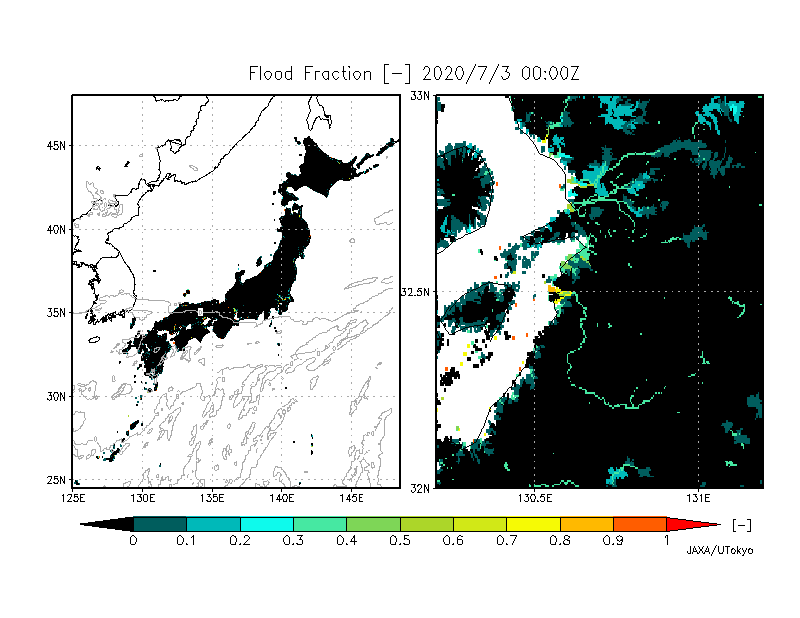 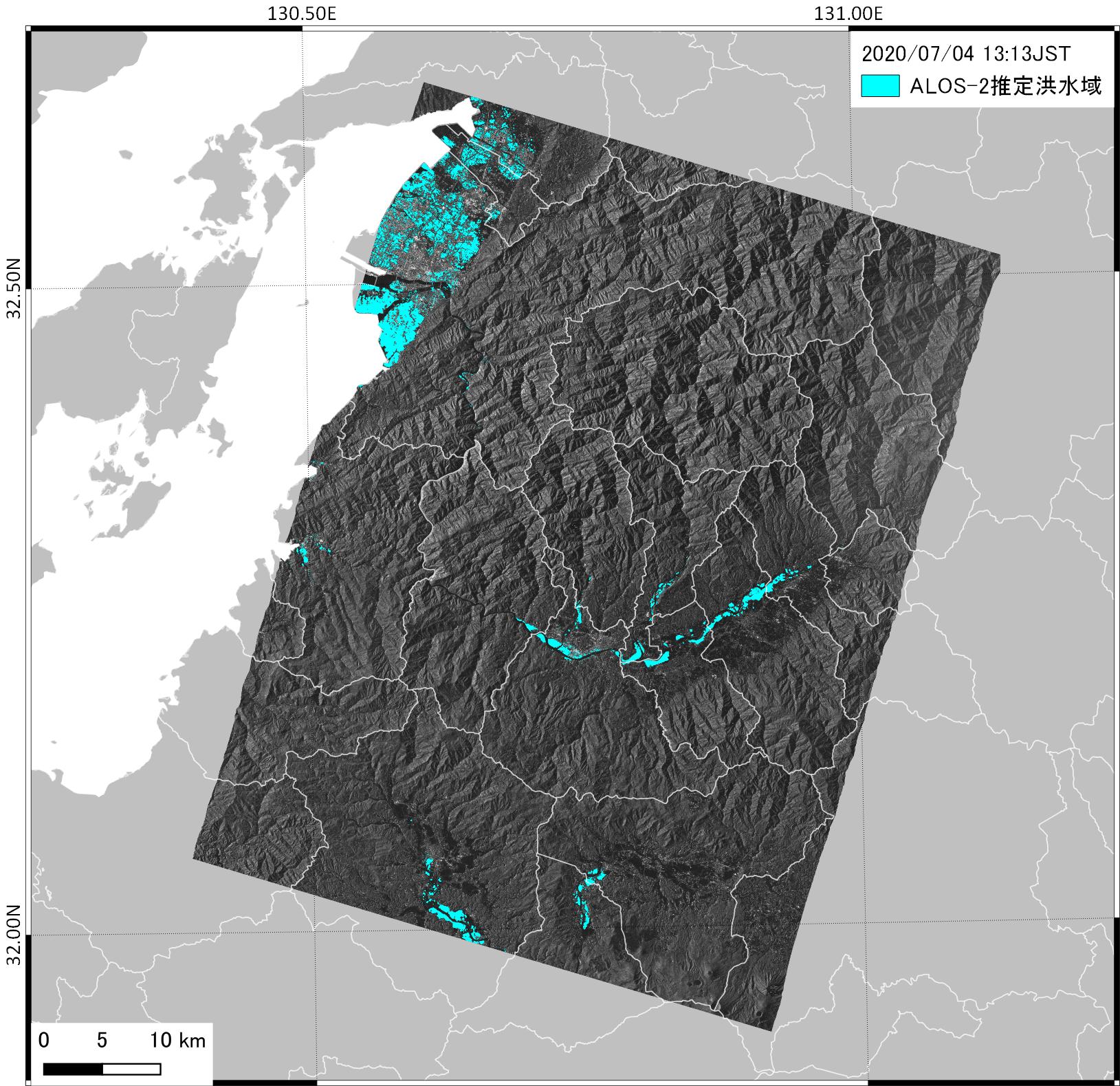 Today’s Earth 3 days simulation results, flood area fraction for heavy rain event (July 3 -6, 2020) in Kumamoto prefecture
Flooded areas detected by ALOS-2 on July 4, 2020
7
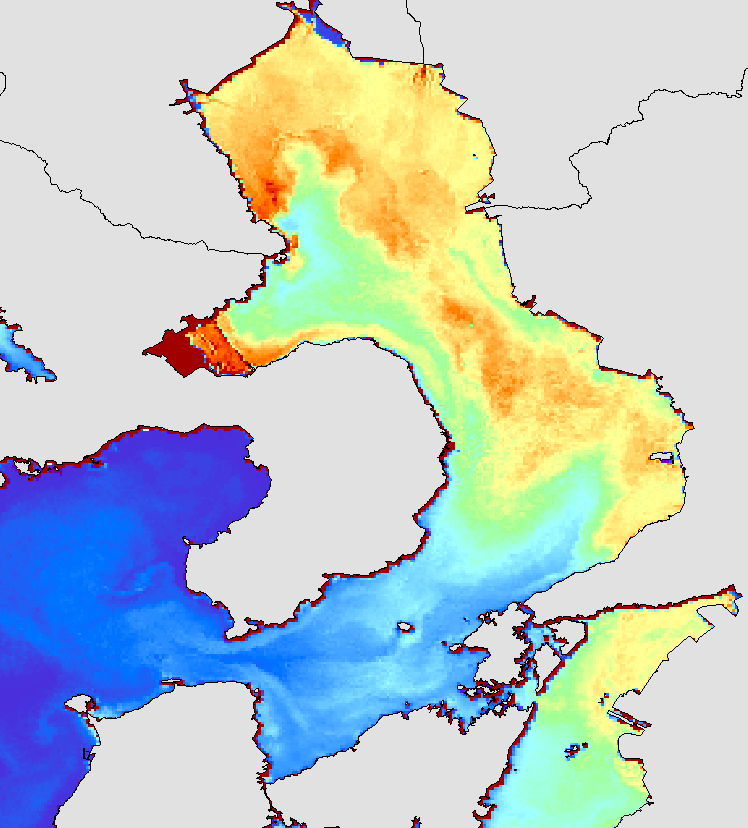 Sharing EO data for tackling Climate Change
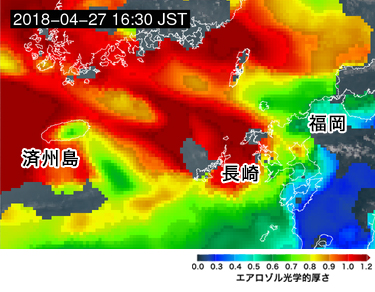 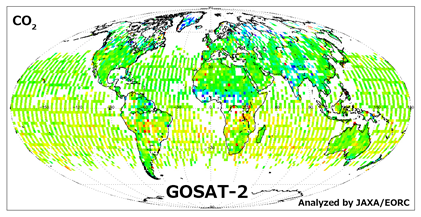 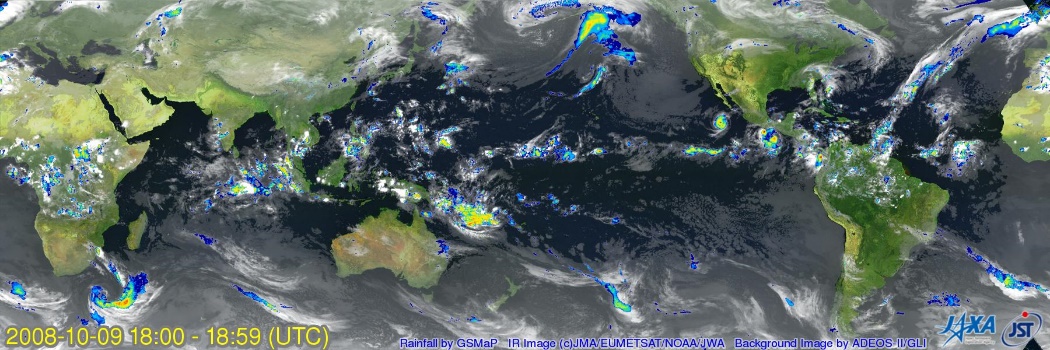 Atmosphere
Greenhous Gasses
Aerosols
Precipitation
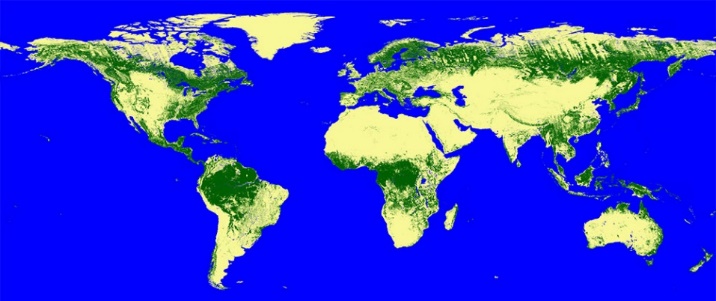 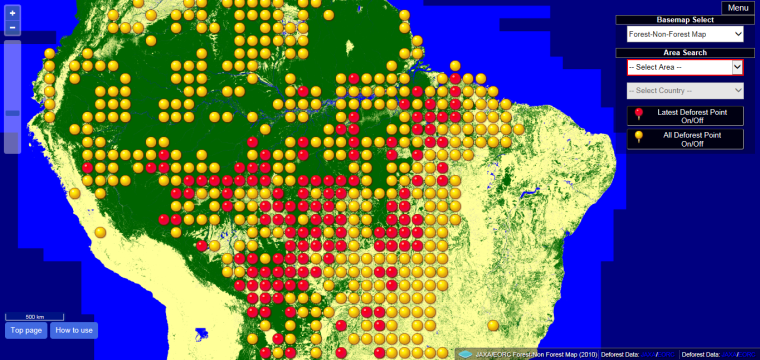 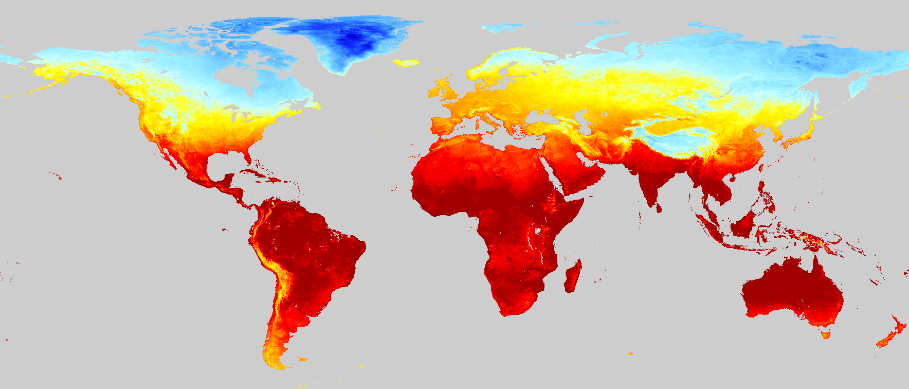 Land
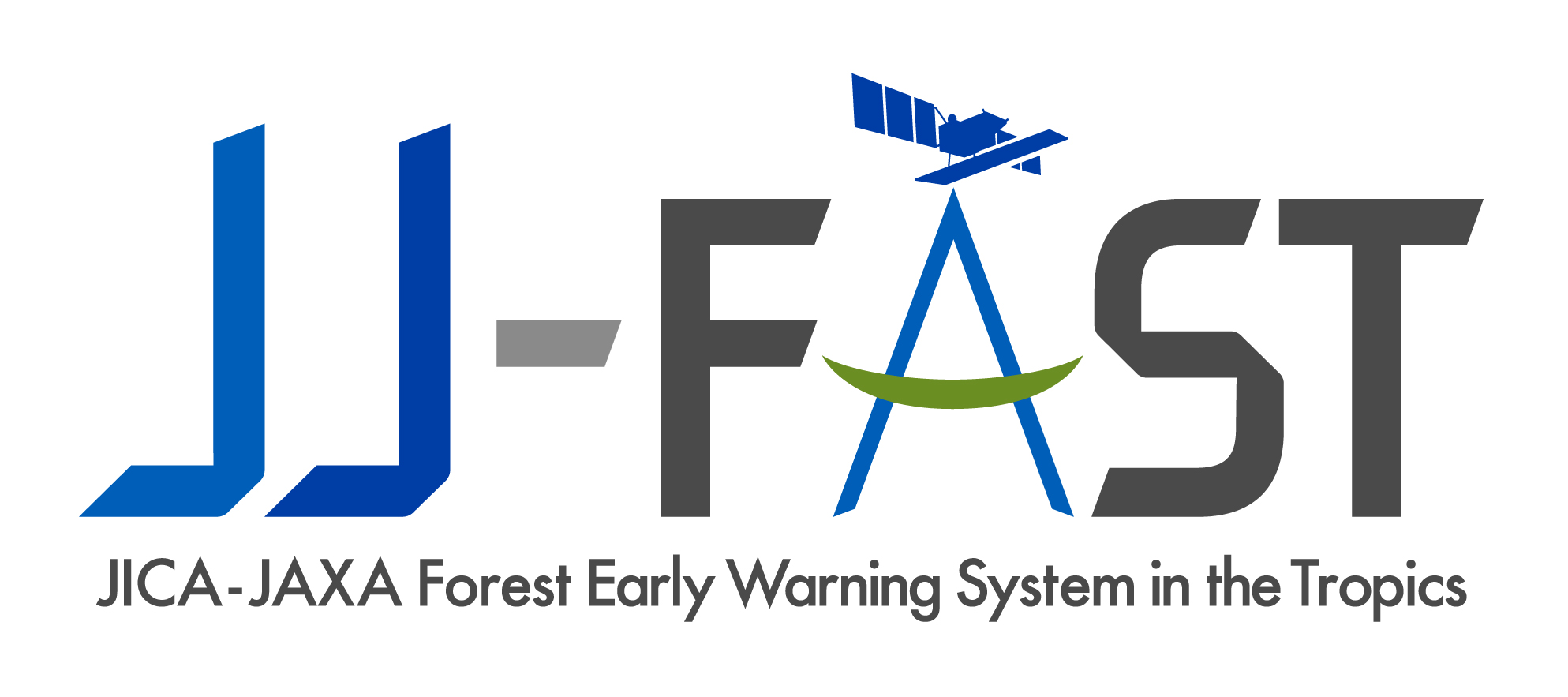 LST
Forest/Non-Forest
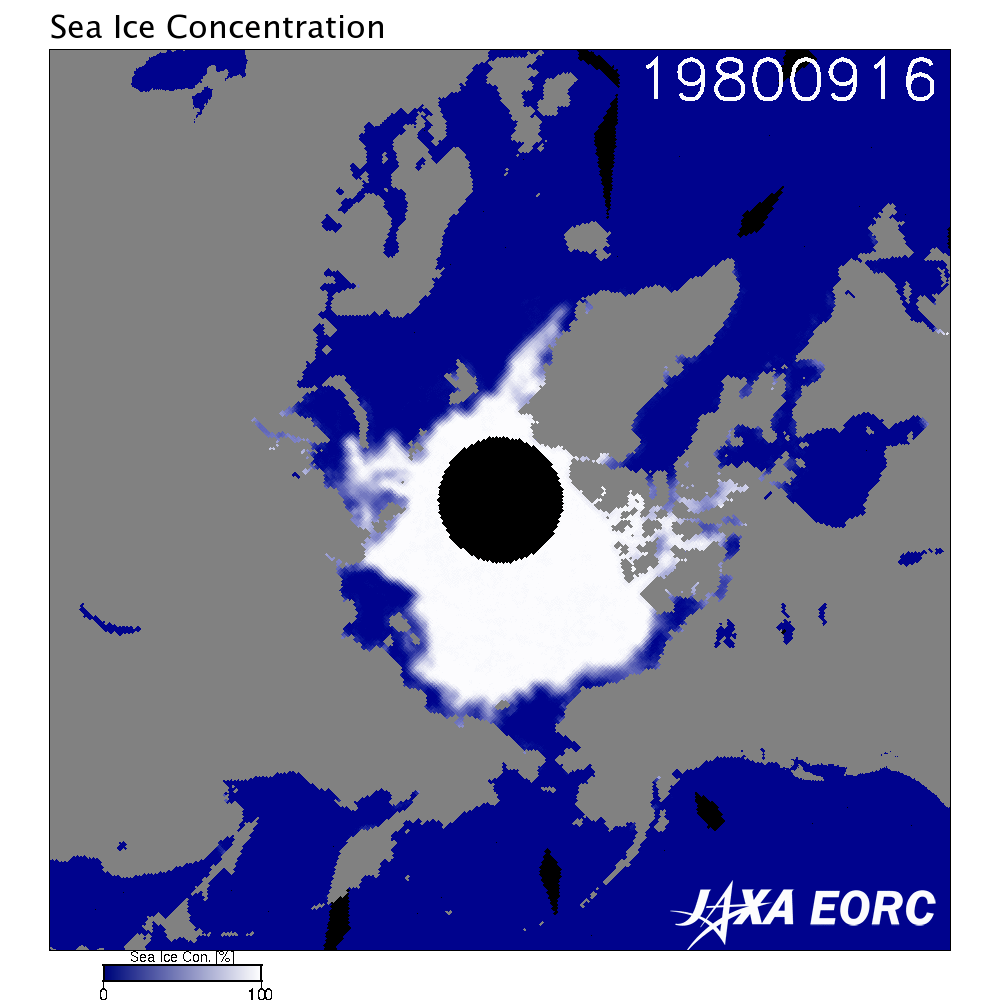 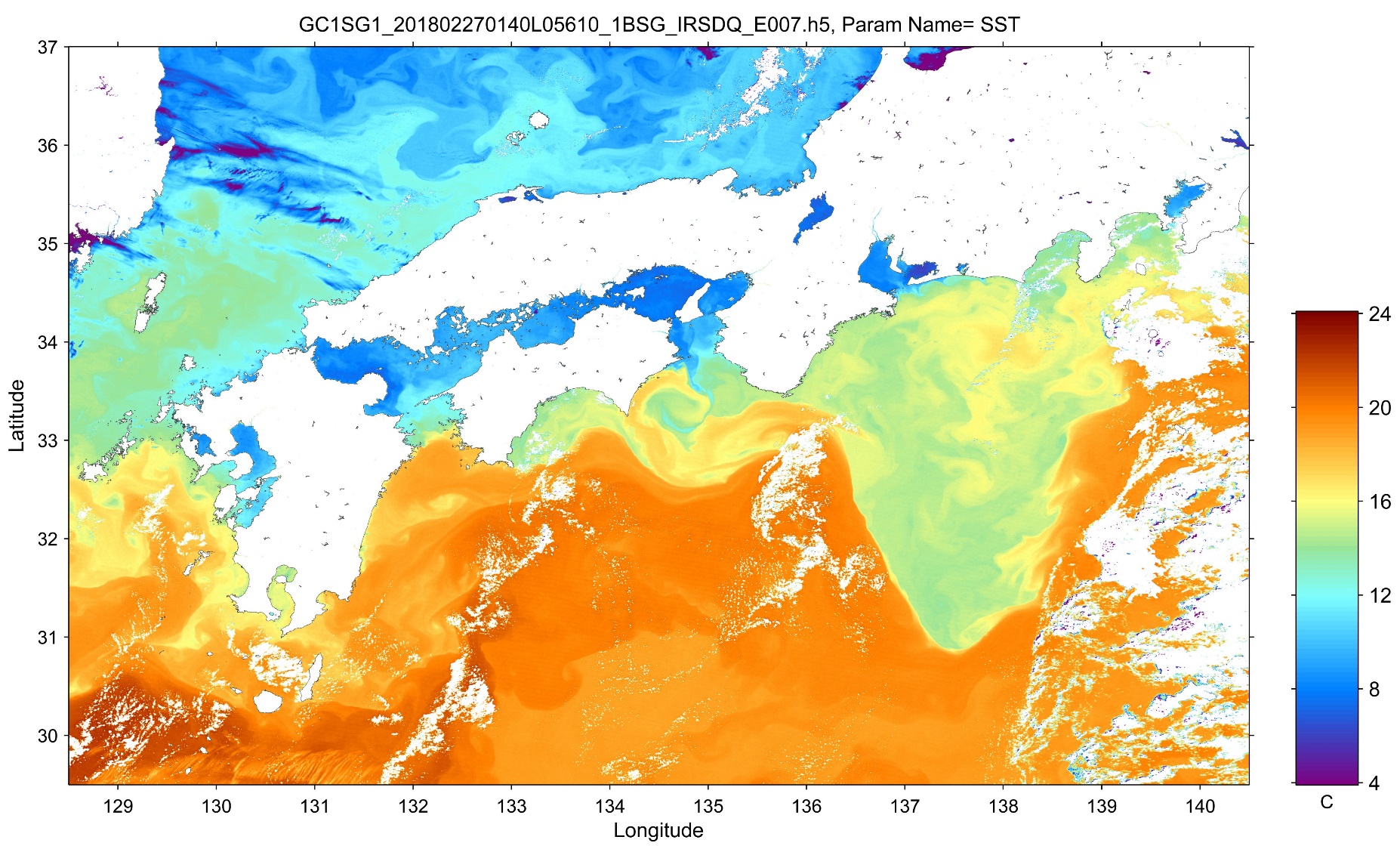 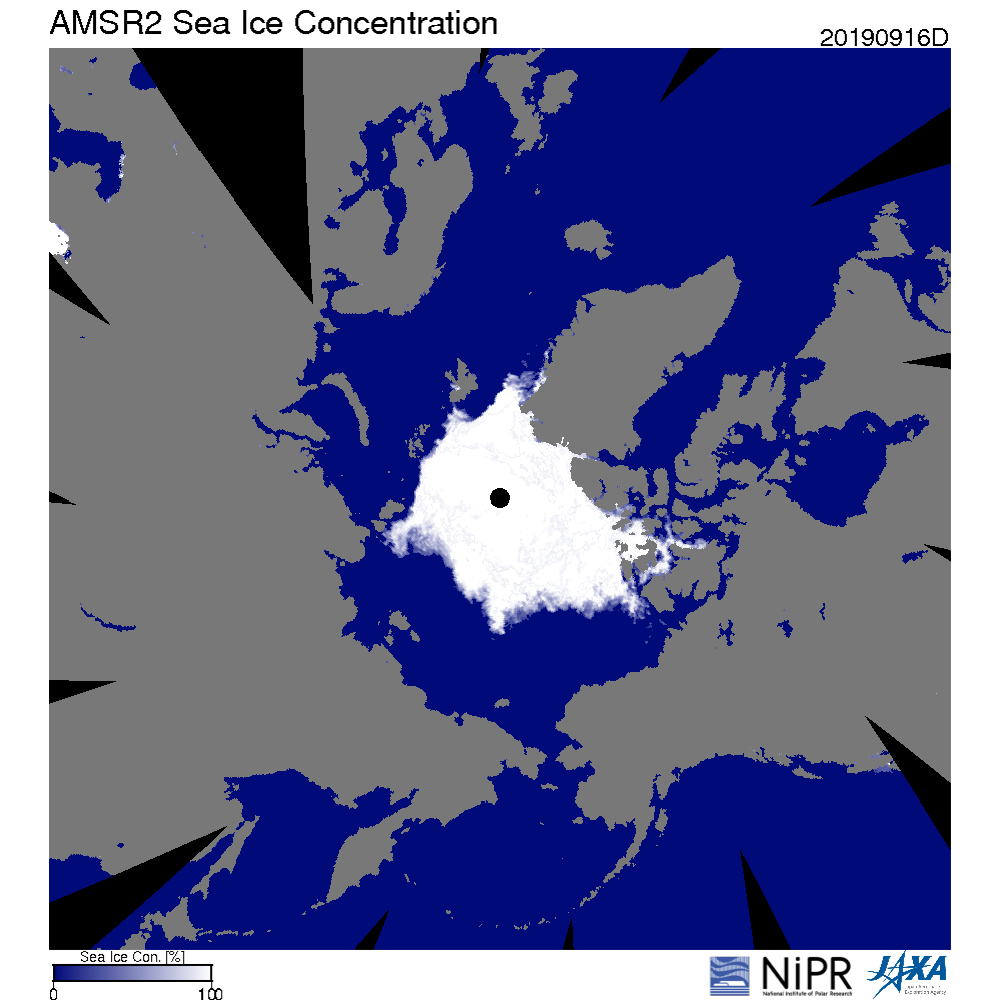 1980
2019
Ocean
Chlorophyl-a Concentration
SST
Arctic Sea Ice
8
JAXA for Earth on COVID-19http://earth.jaxa.jp/covid19/en.html
Climate: City scale greenhouse gasses
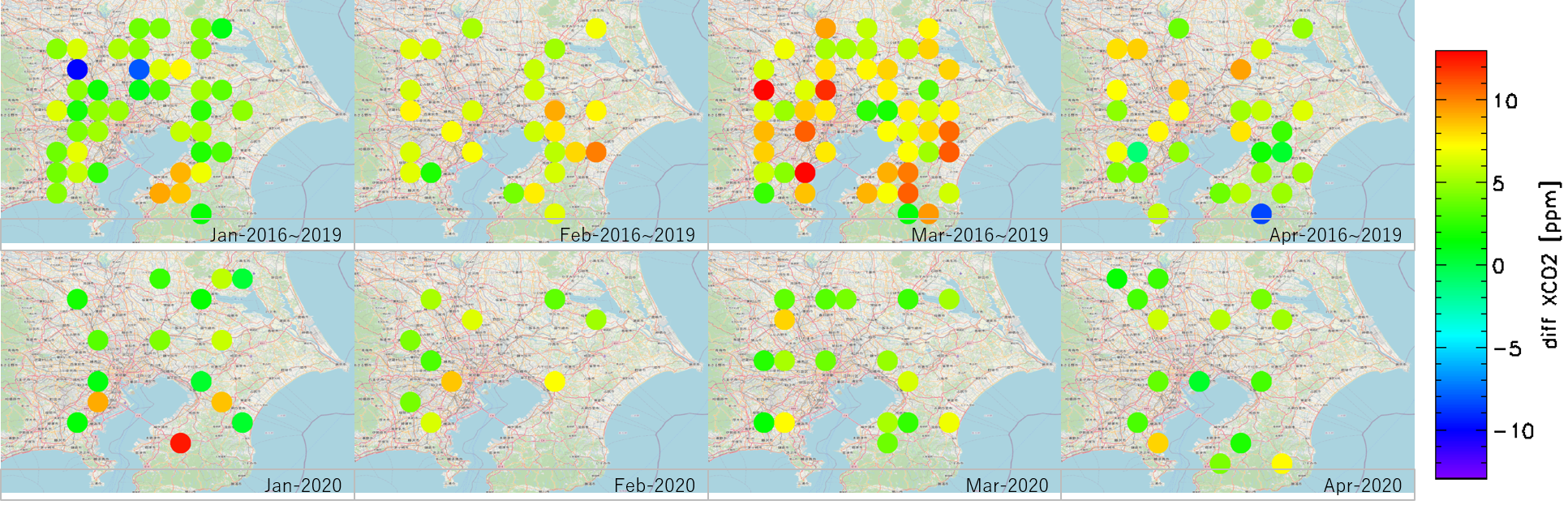 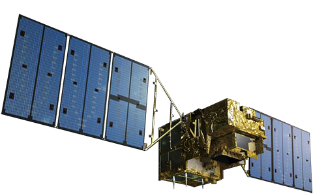 Water quality: Chlorophyll-a concentration
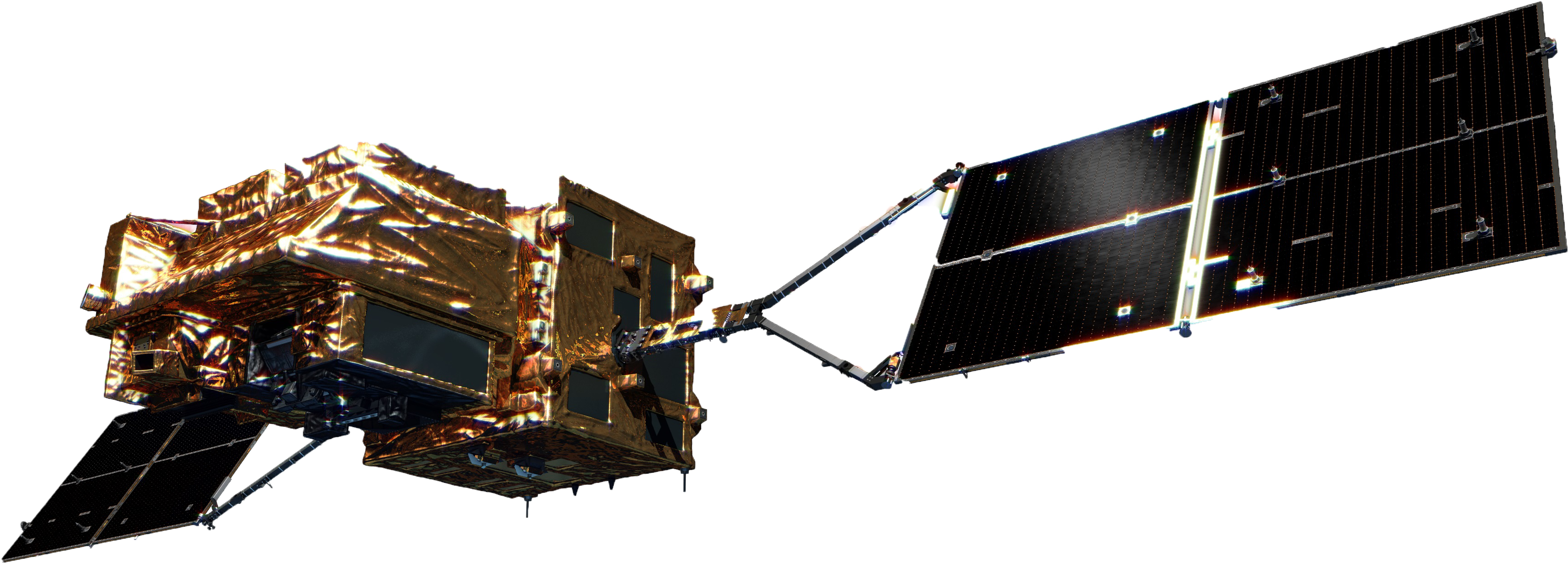 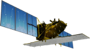 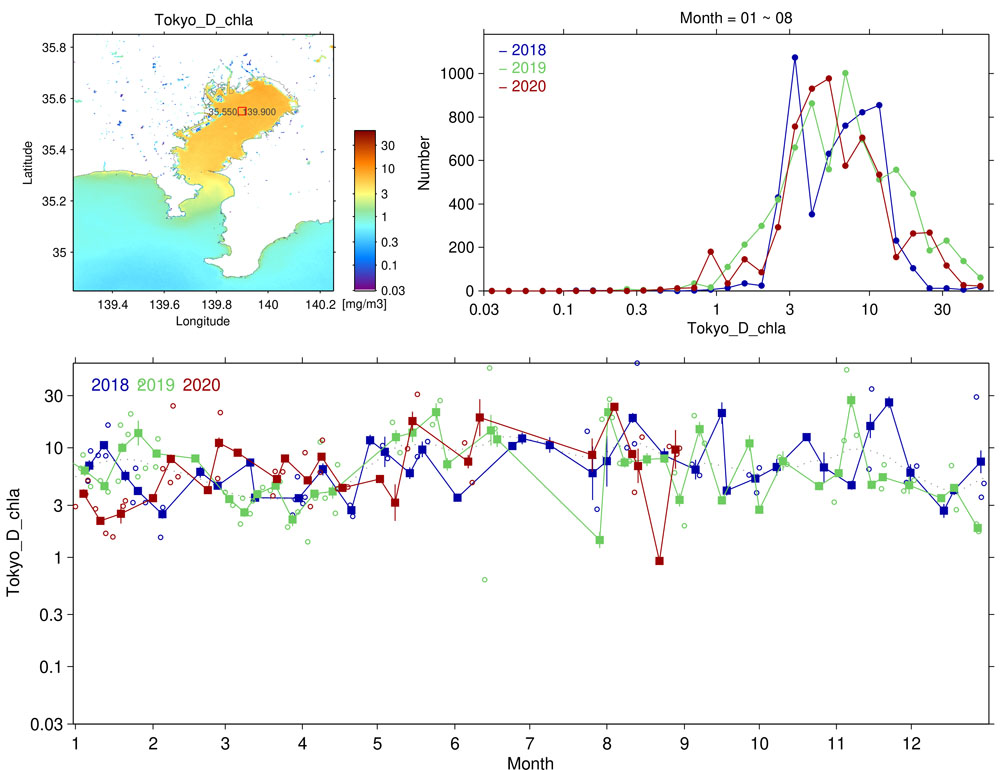 GCOM-C
ALOS-2
GOSAT
Agriculture: Rice planting
Industry & E activity : Airport throughout
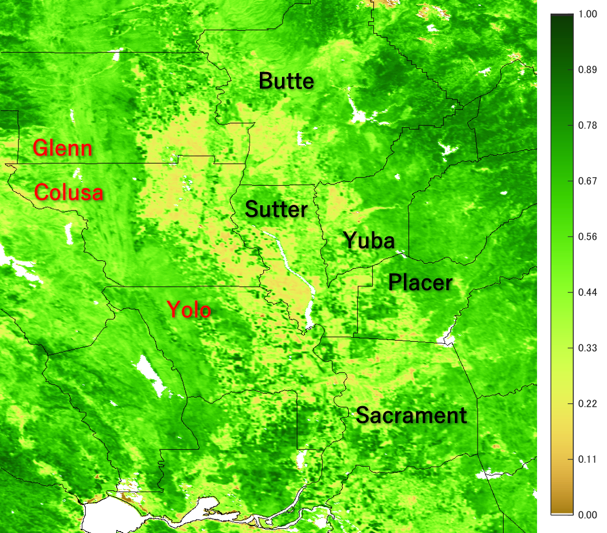 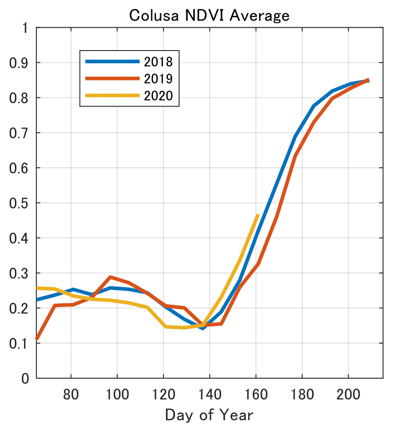 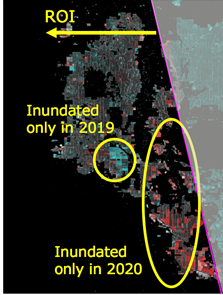 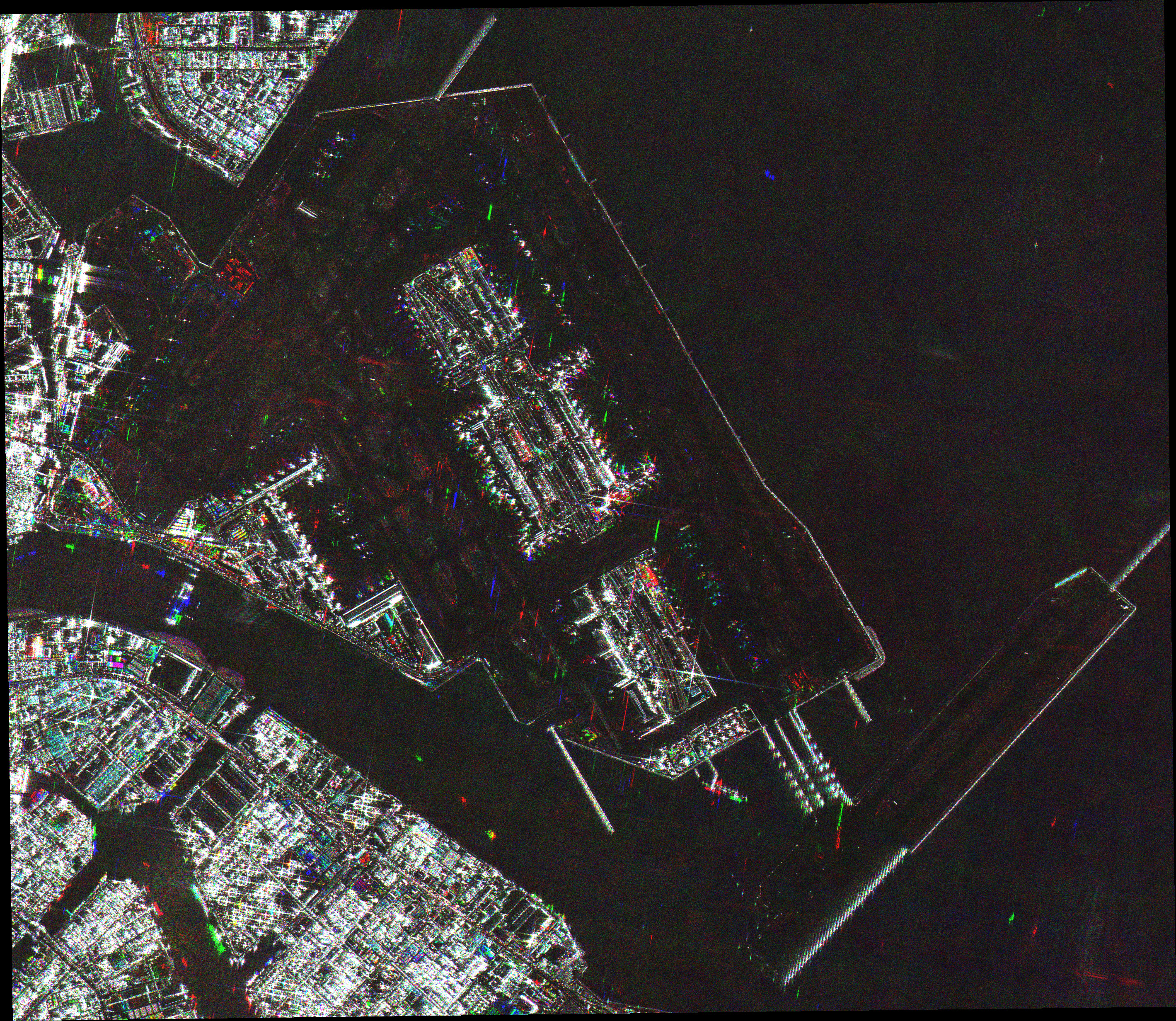 9
NASA-ESA-JAXA cooperation: Earth Observing Dashboardhttps://eodashboard.org
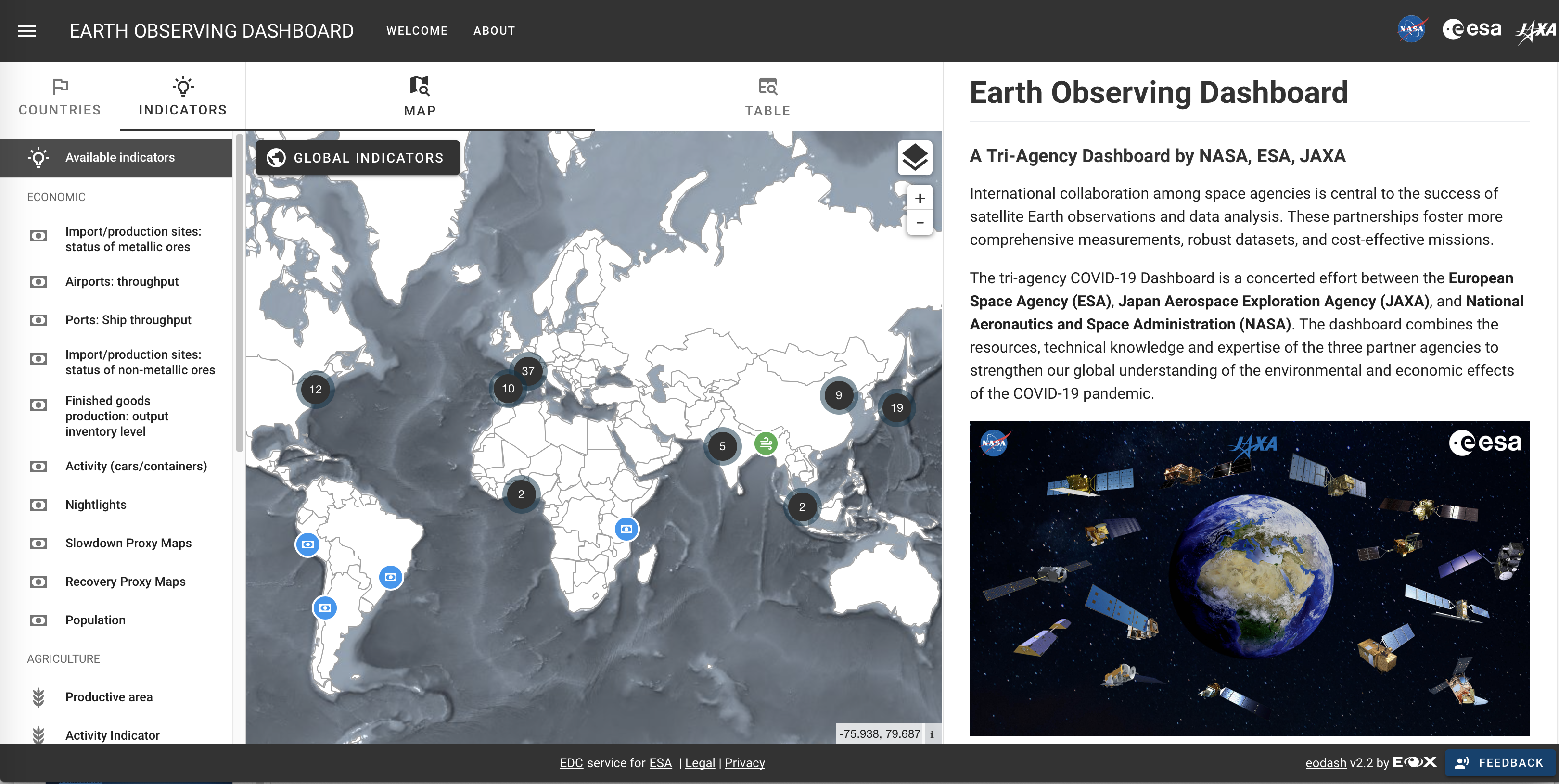 10
Free and open access to ALOS/ALOS-2 data
JAXA will provide free and open access to the wide-swath observation data from the L-band Radar satellites, such as ALOS (ALOS/AVINIR-2, PALSAR) and ALOS-2(ALOS-2/ScanSAR)
Data Processing (Antarctic area)
Open to public
Global
< -60 deg.
Data Processing
Open to public
Japan
Global
Data Processing
Open to public
Japan
11
JAXA’s Data distribution system: G-Portal
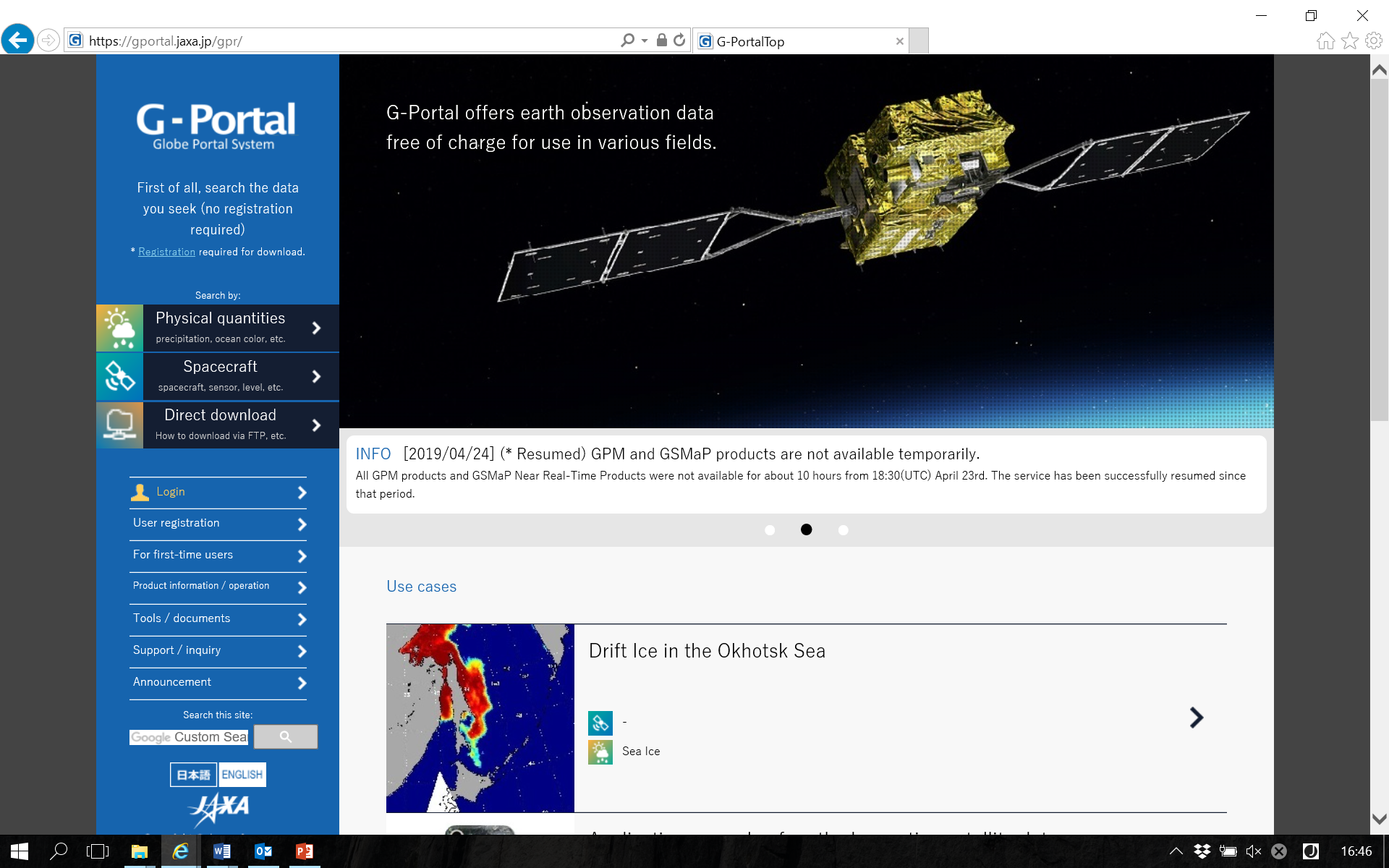 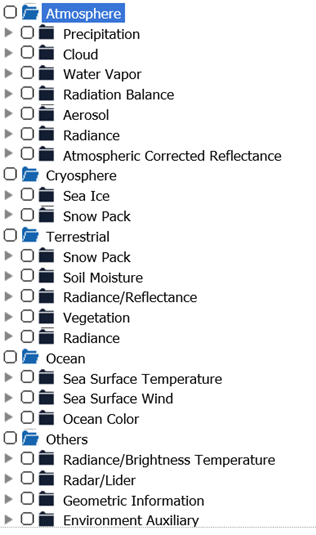 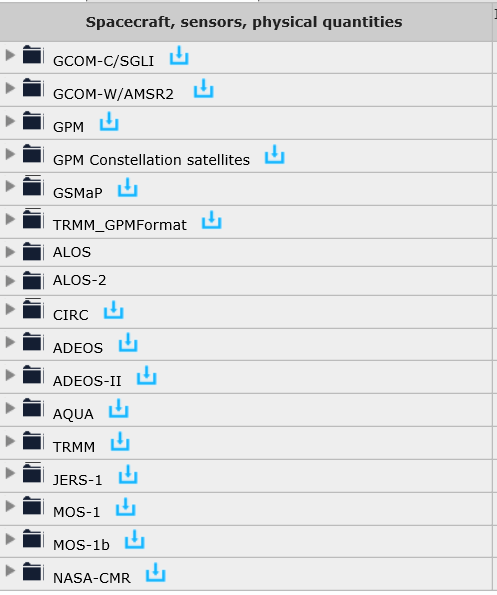 https://gportal.jaxa.jp/gpr/
12
Future JAXA Earth Observation Satellites
2022-2023
2021-2022
2023-2024
ALOS-3, ALOS-4
Launch
EarthCARE
Launch
GOSAT-2 Follow-on Mission
/ AMSR3
Launch
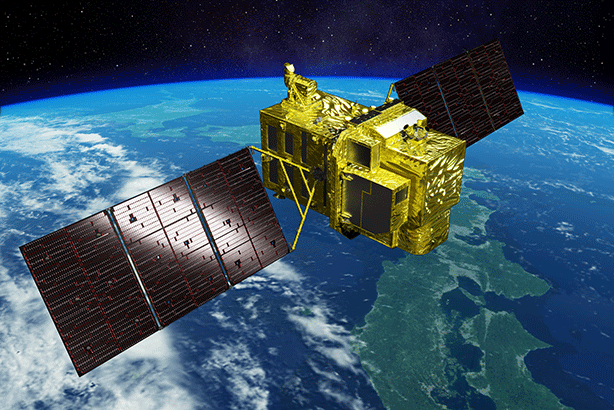 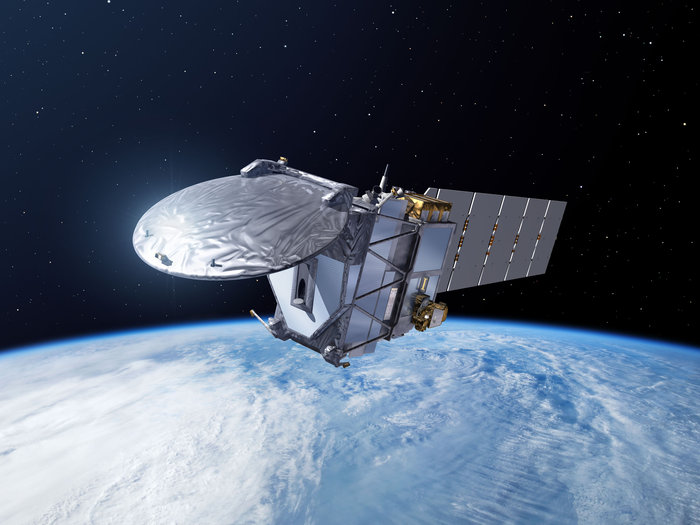 Land 
Surface
Cloud/Aerosol
Radiation Budget
Water Cycling
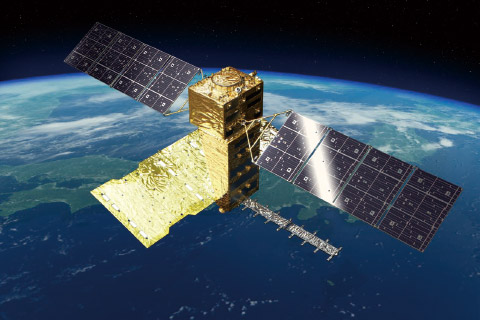 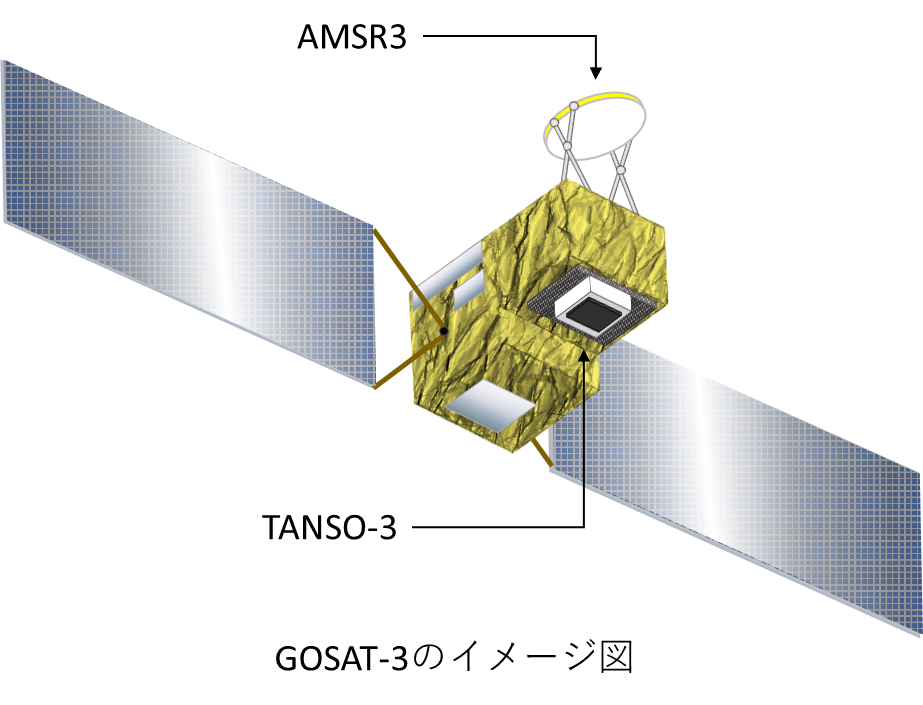 Land 
Surface
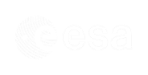 ALOS-3
(Optical)
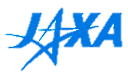 CPR: 
Cloud Profiling Radar
GHG
ALOS-4
(Radar)
(MOE Mission)
13
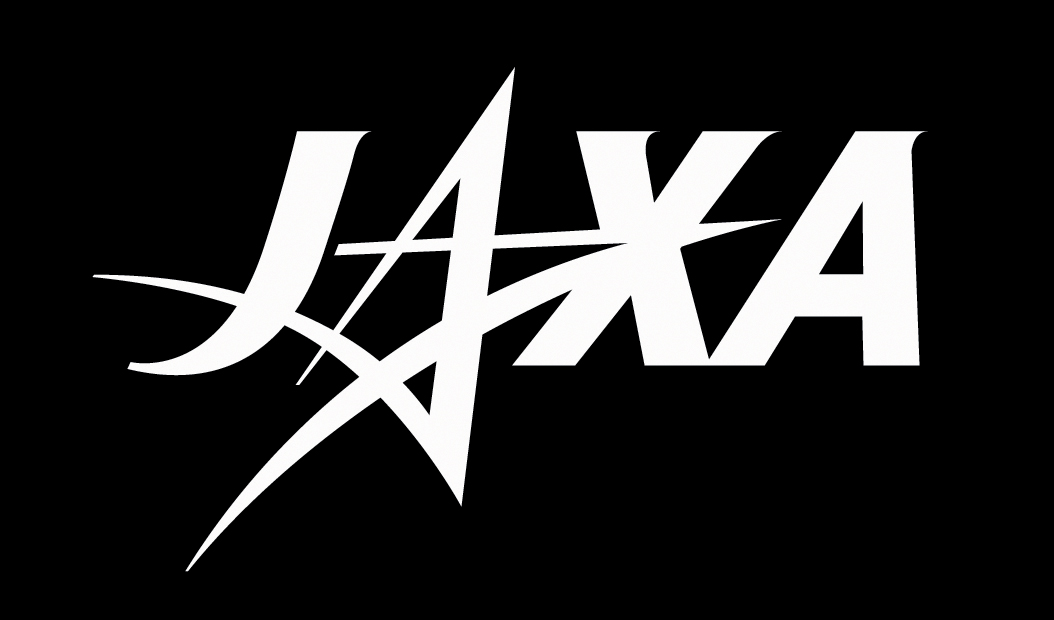 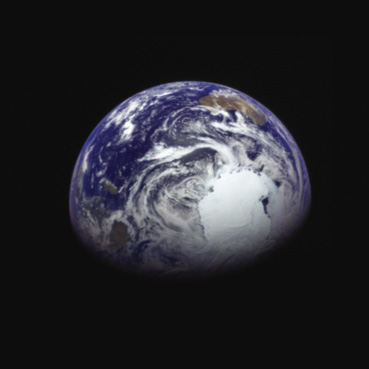 For Our Sustainable Future
Thank you for your attention.
Images of the Earth about 340,000 km from the center of the Earth took by the Hayabusa2 after the swing-by on December 4, 2015.